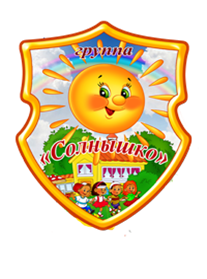 Муниципальное бюджетное дошкольное образовательное учреждение детский сад общеразвивающего вида «Солнышко»                                                                             с. Новенькое Ивнянского района Белгородской области
Создание условий в ДОУ для адаптации детей раннего дошкольного возраста.
Евдотьева Н. С.
воспитатель

с. Новенькое, 2020г.
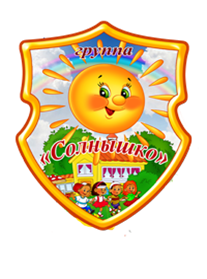 Адаптация - активный процесс, приводящий как к позитивным, так и негативным результатам. Адаптация проявляется в совокупном изменении организма и психики. Адаптация - это приспособление организма и личности к новой обстановке.
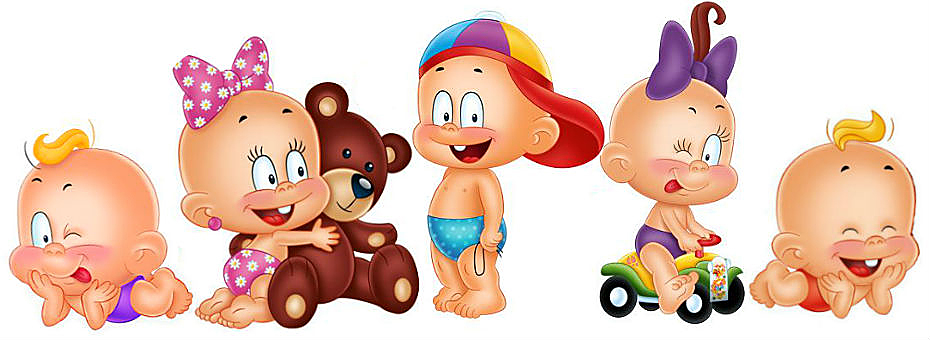 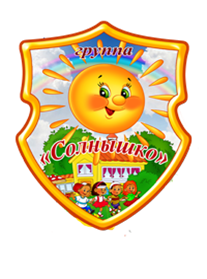 Цели, реализуемые педагогами во время адаптационного периода у детей:
создание эмоционально благоприятной атмосферы в группе
формирование у детей чувства уверенности в окружающем 
педагогическое просвещение родителей по вопросам адаптации детей.
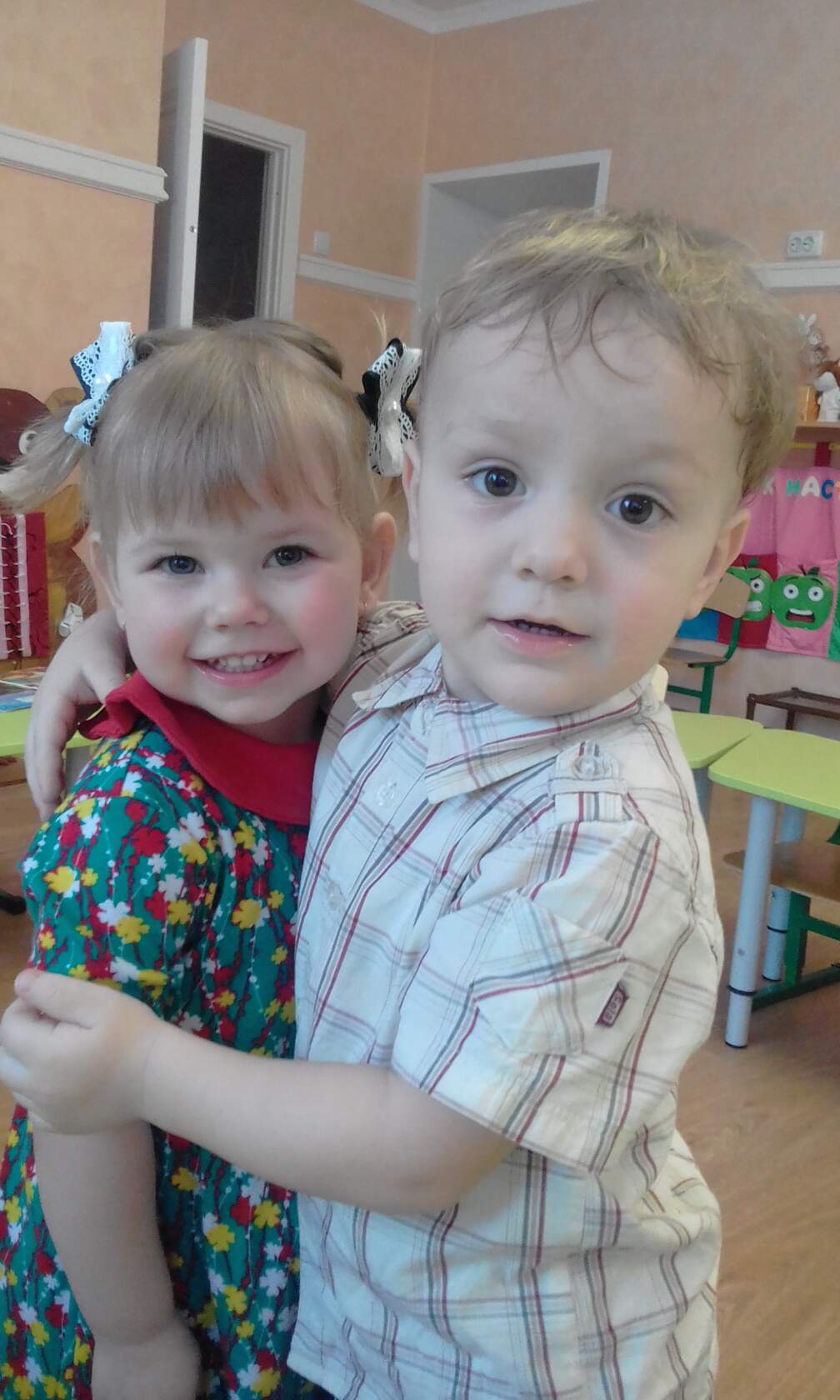 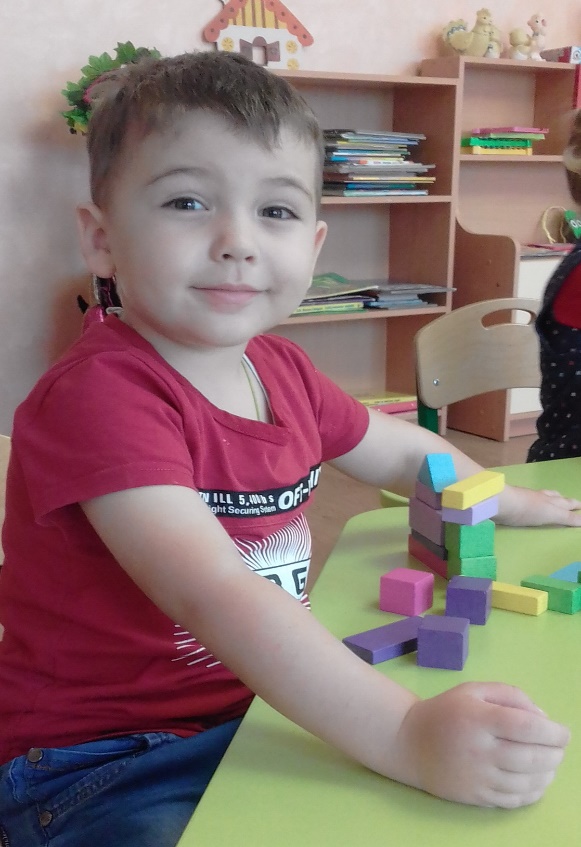 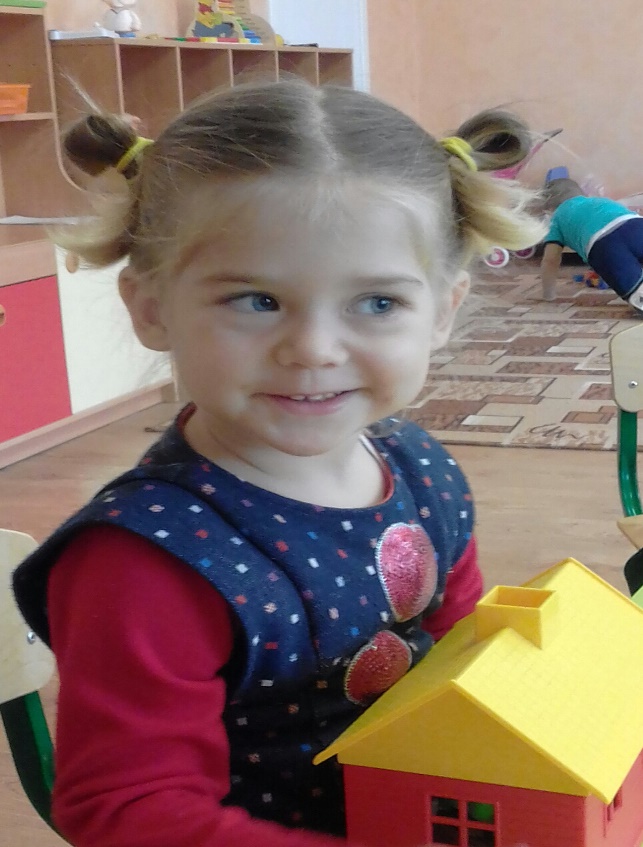 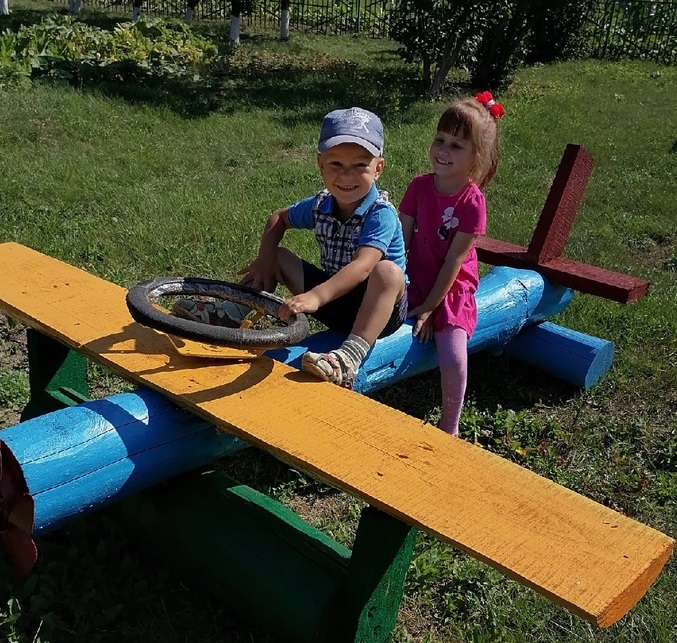 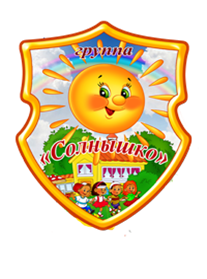 Задачи при работе с детьми в период адаптации:
создание для ребенка атмосферы безопасности и комфортной обстановки
понимание внутреннего мира ребенка и принятие его таким, какой он есть 
предоставление ребенку большей свободы и самостоятельности
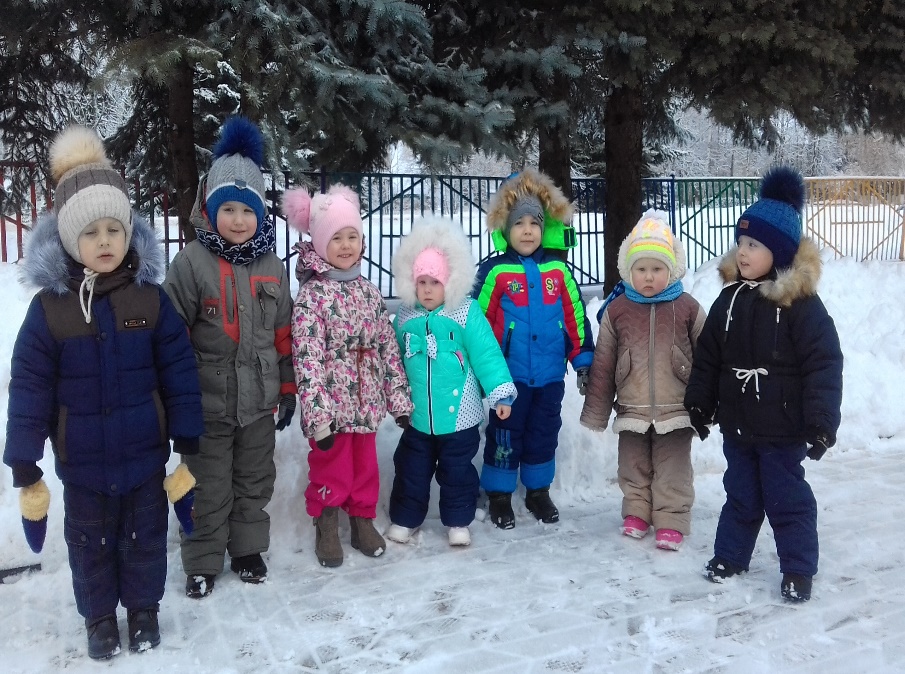 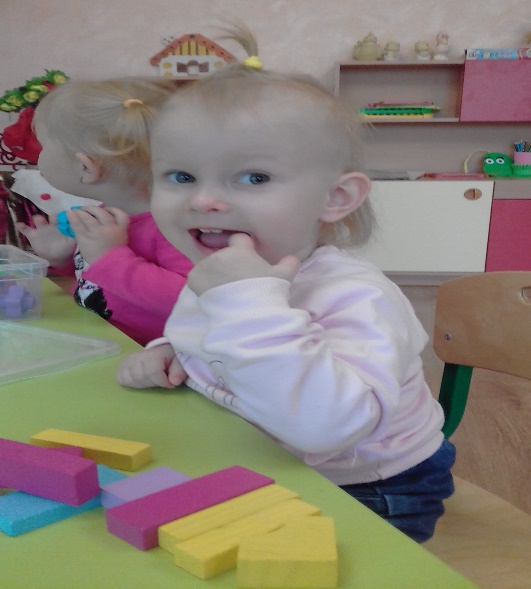 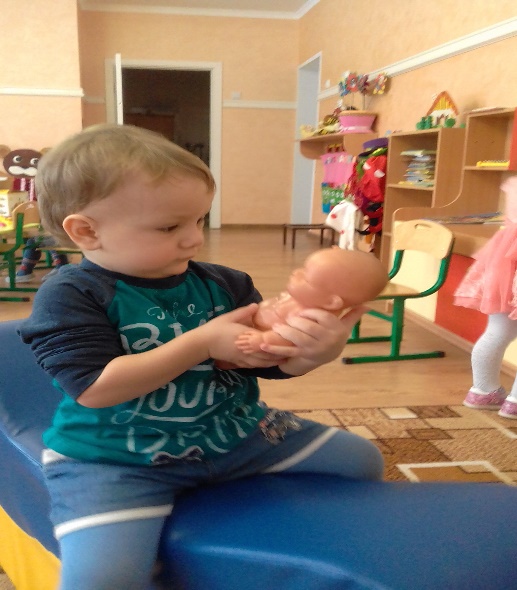 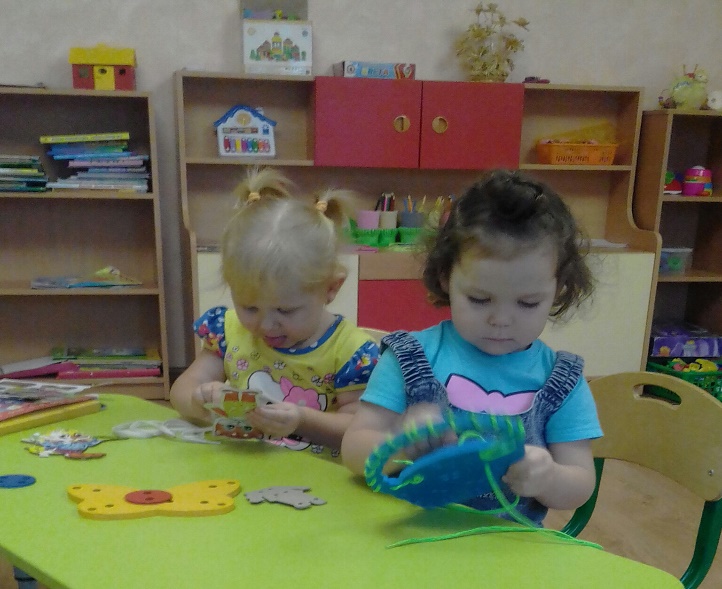 Консультационный пункт МБДОУ детский сад общеразвивающего вида «Солнышко»
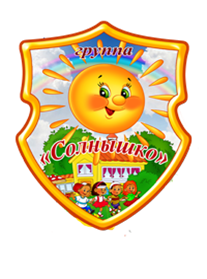 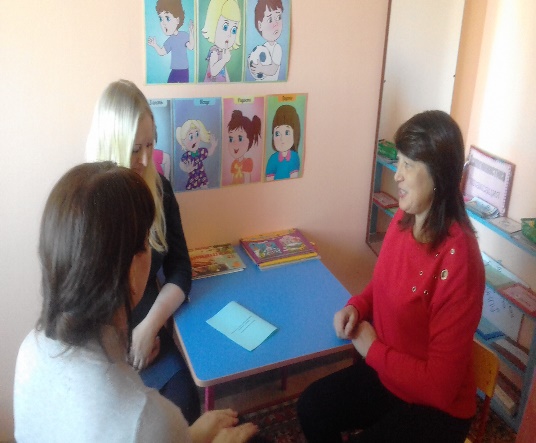 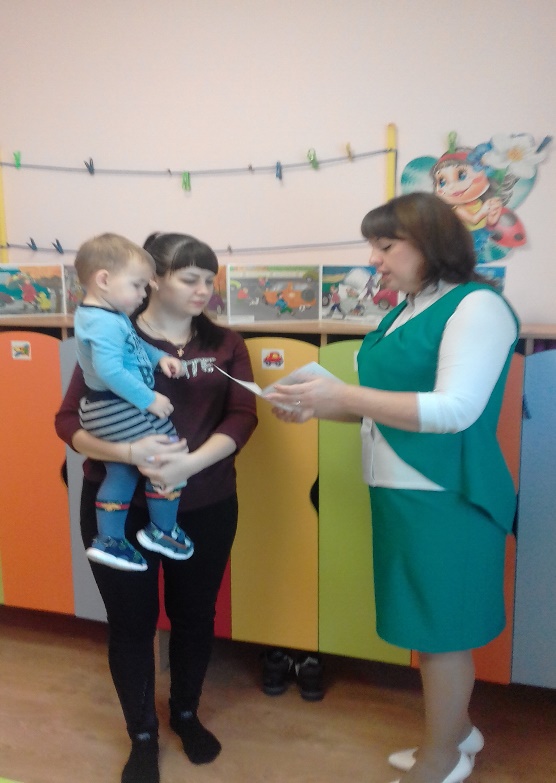 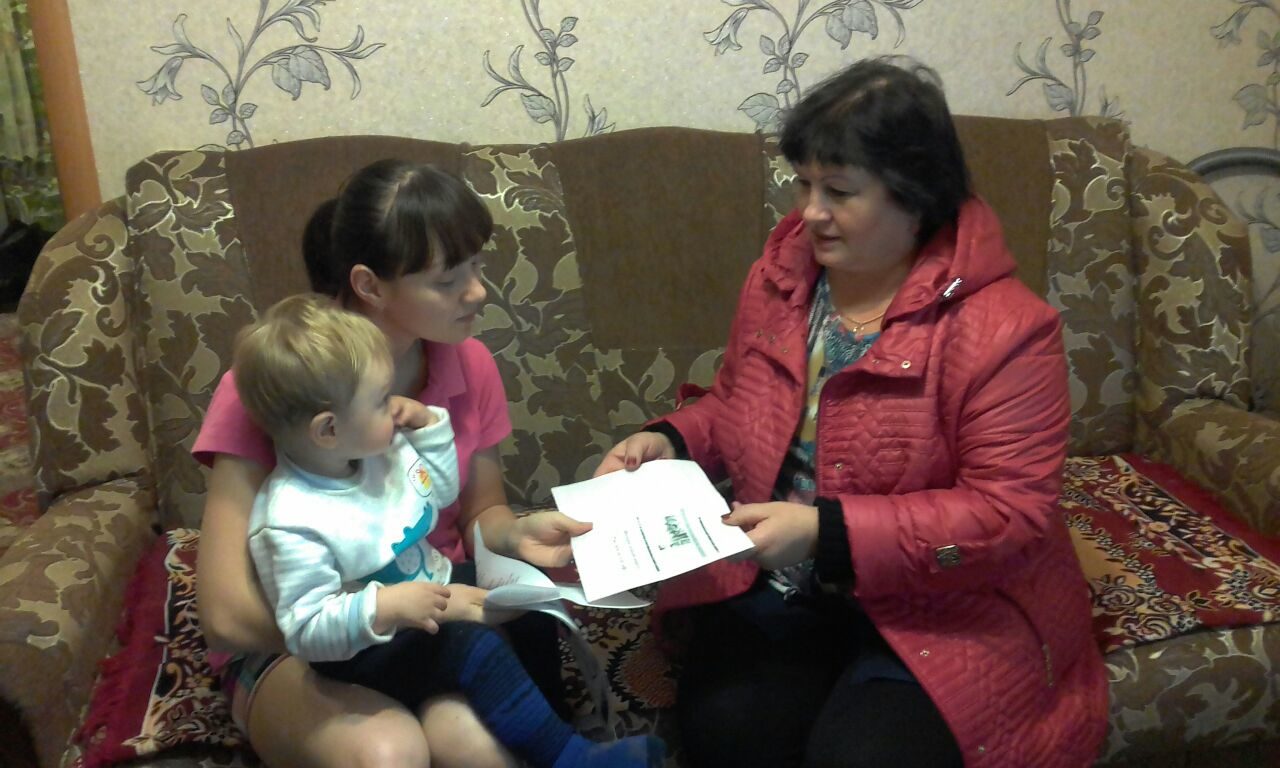 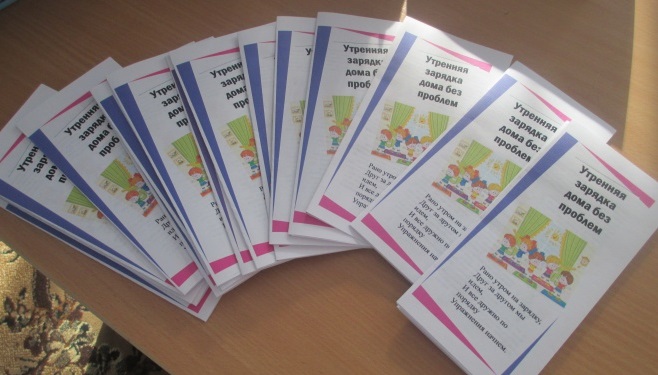 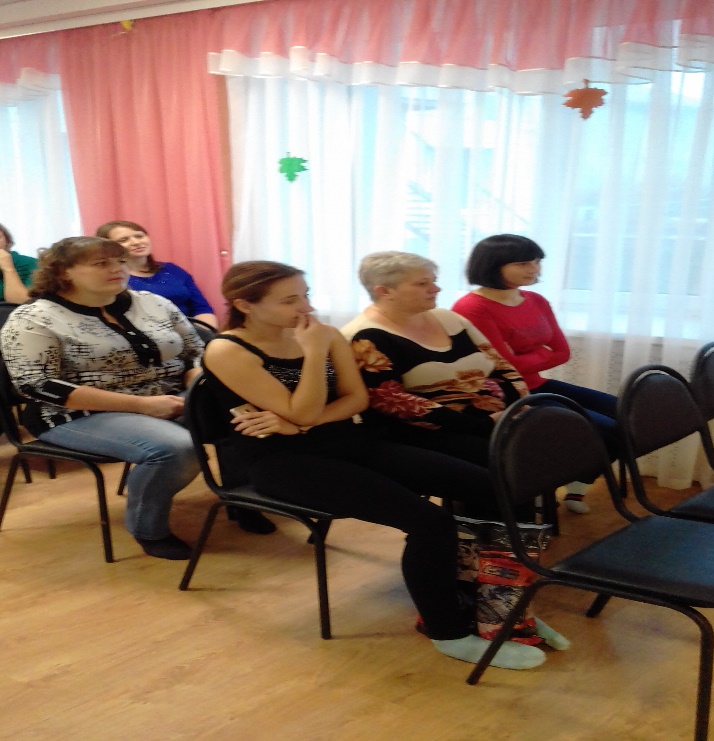 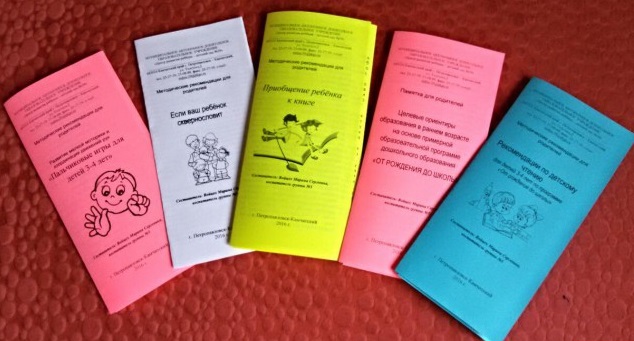 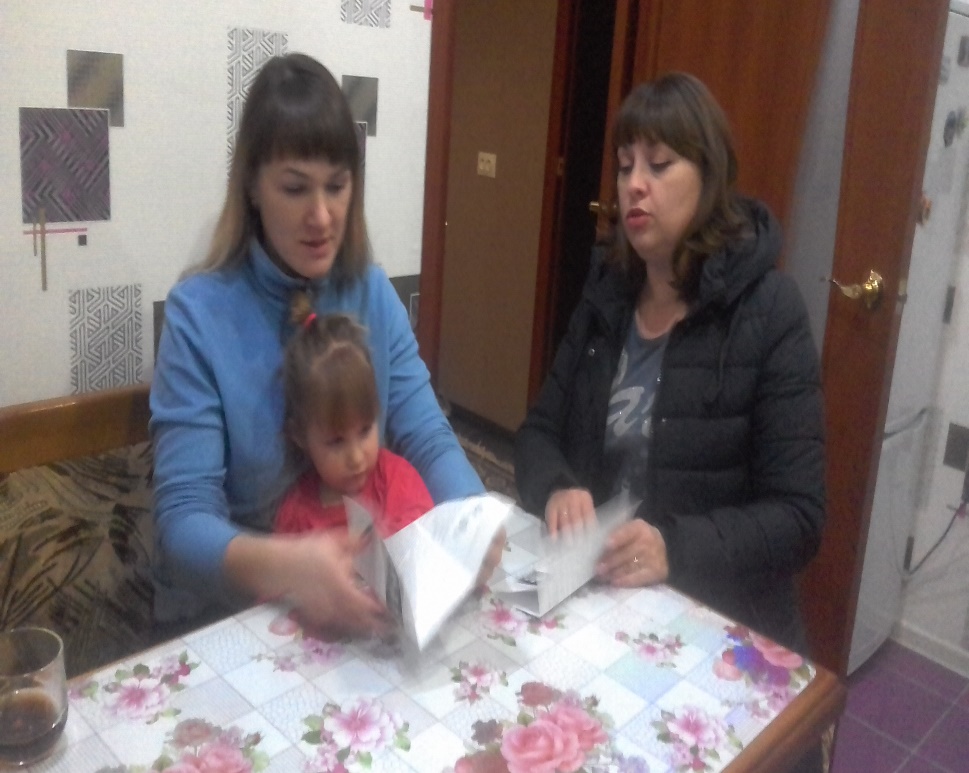 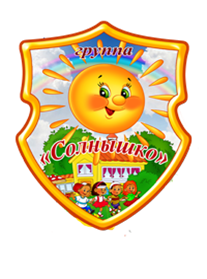 Группа кратковременного пребывания для детей раннего возраста
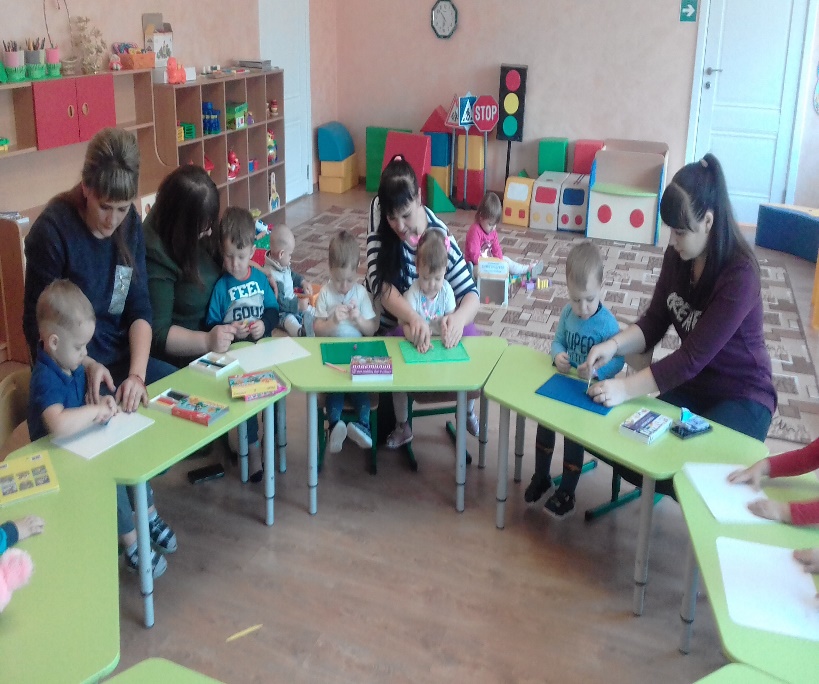 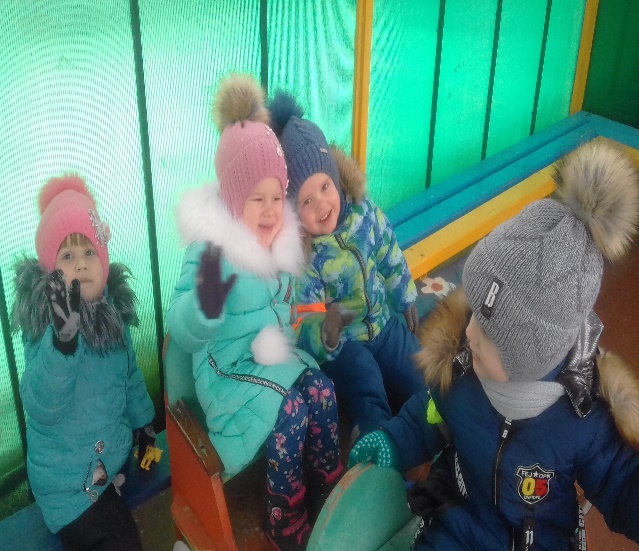 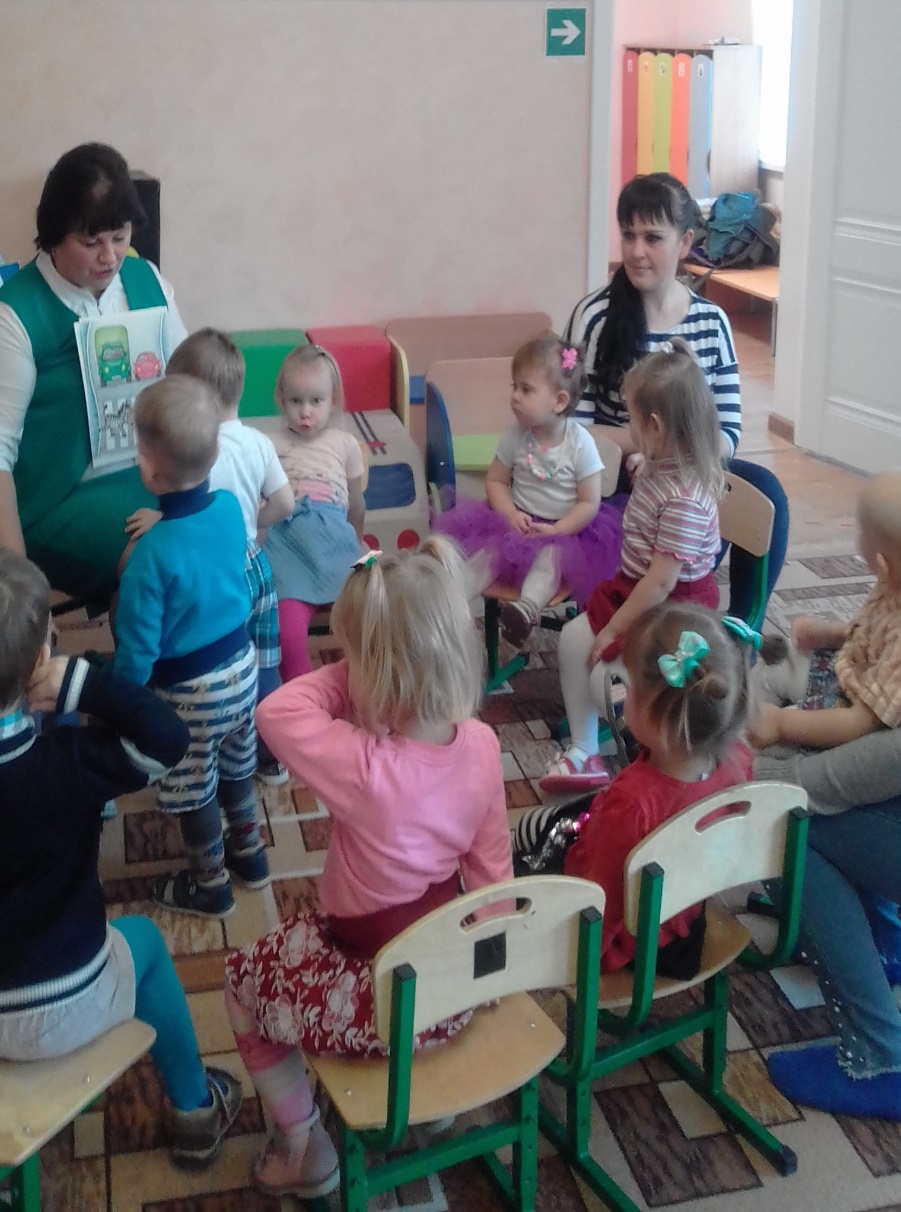 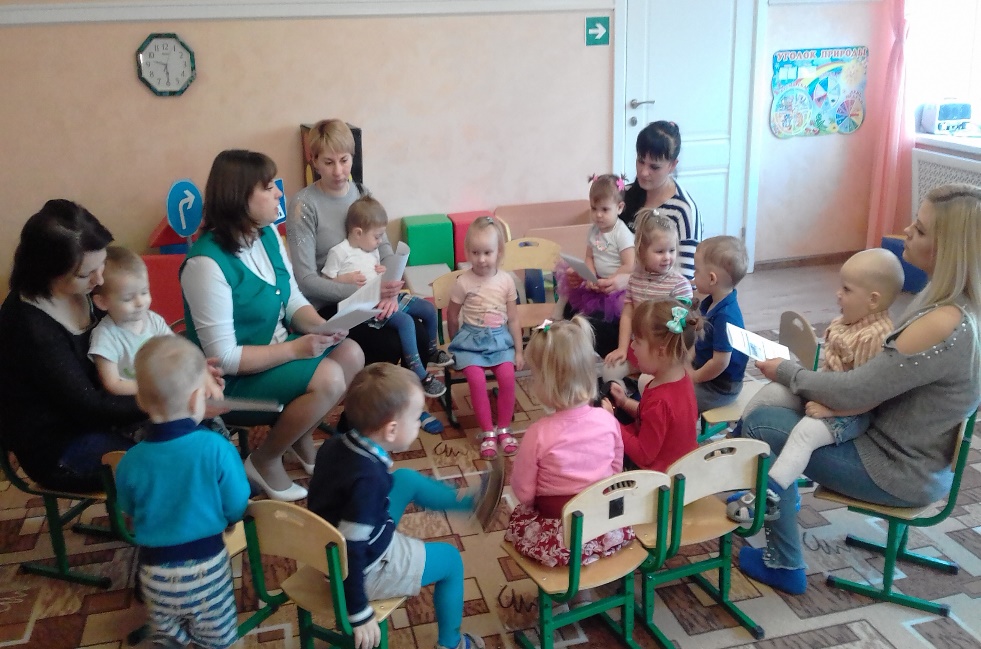 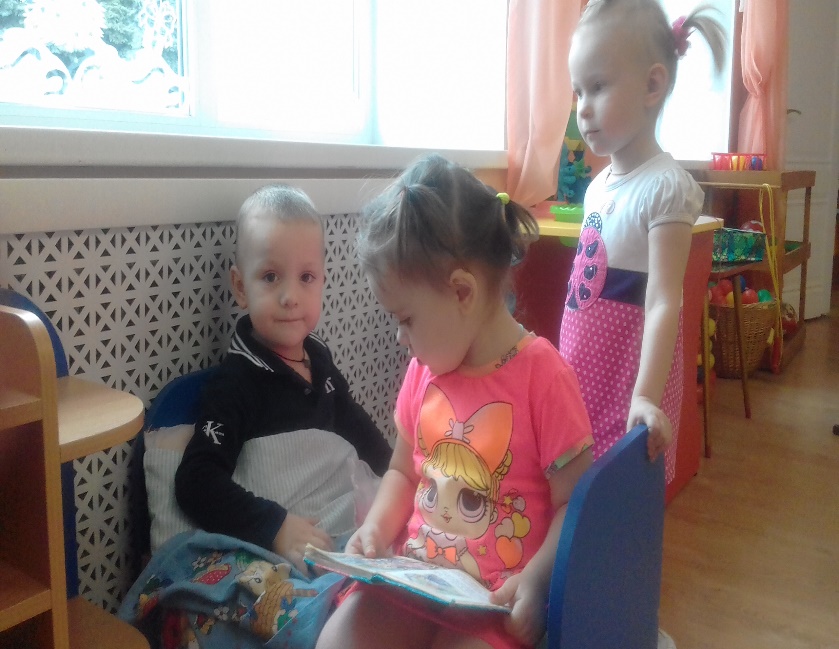 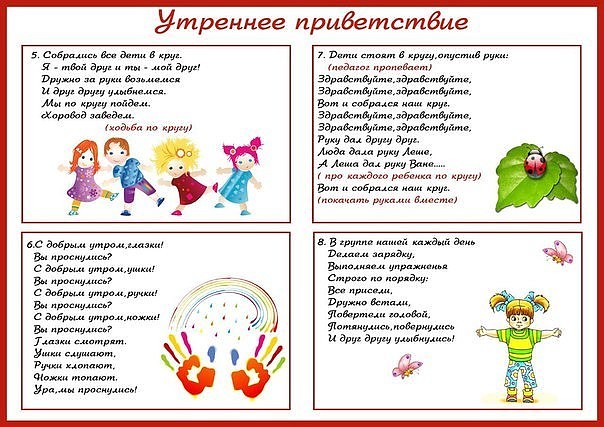 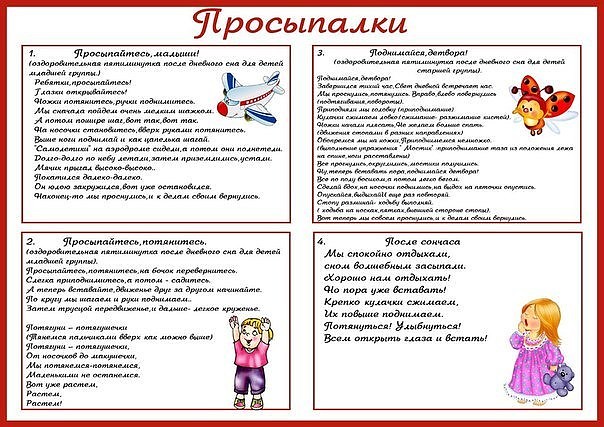 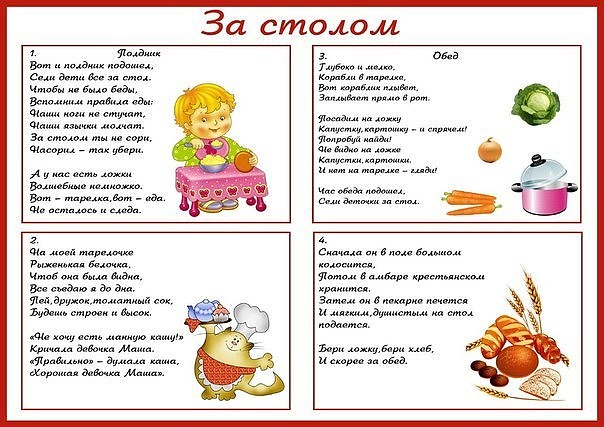 Стихи   в    режимных      моментах
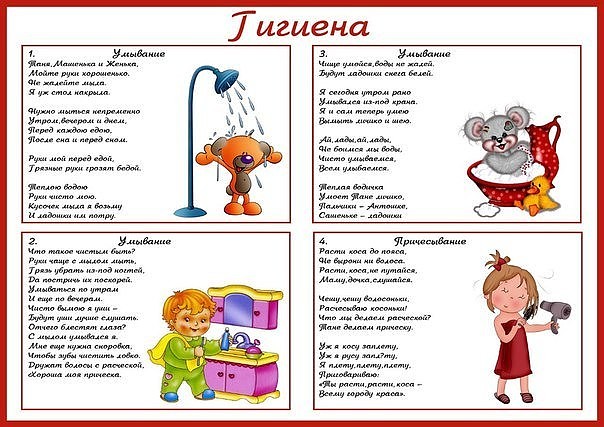 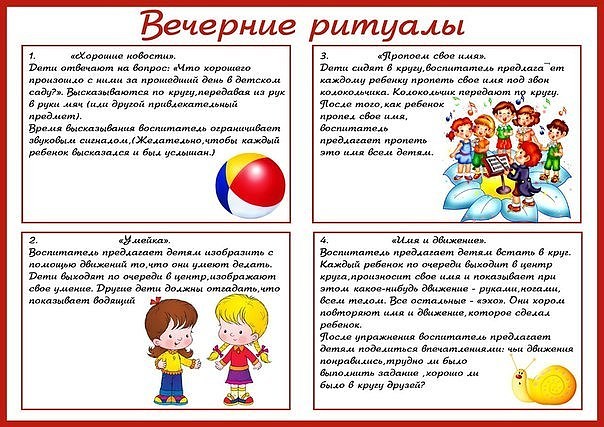 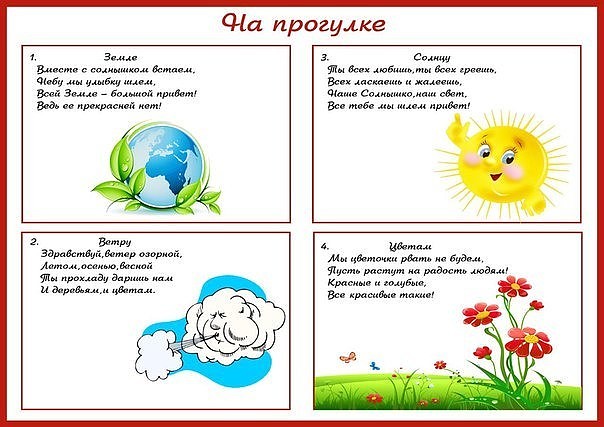 Кабинет психологической поддержки
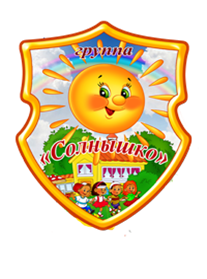 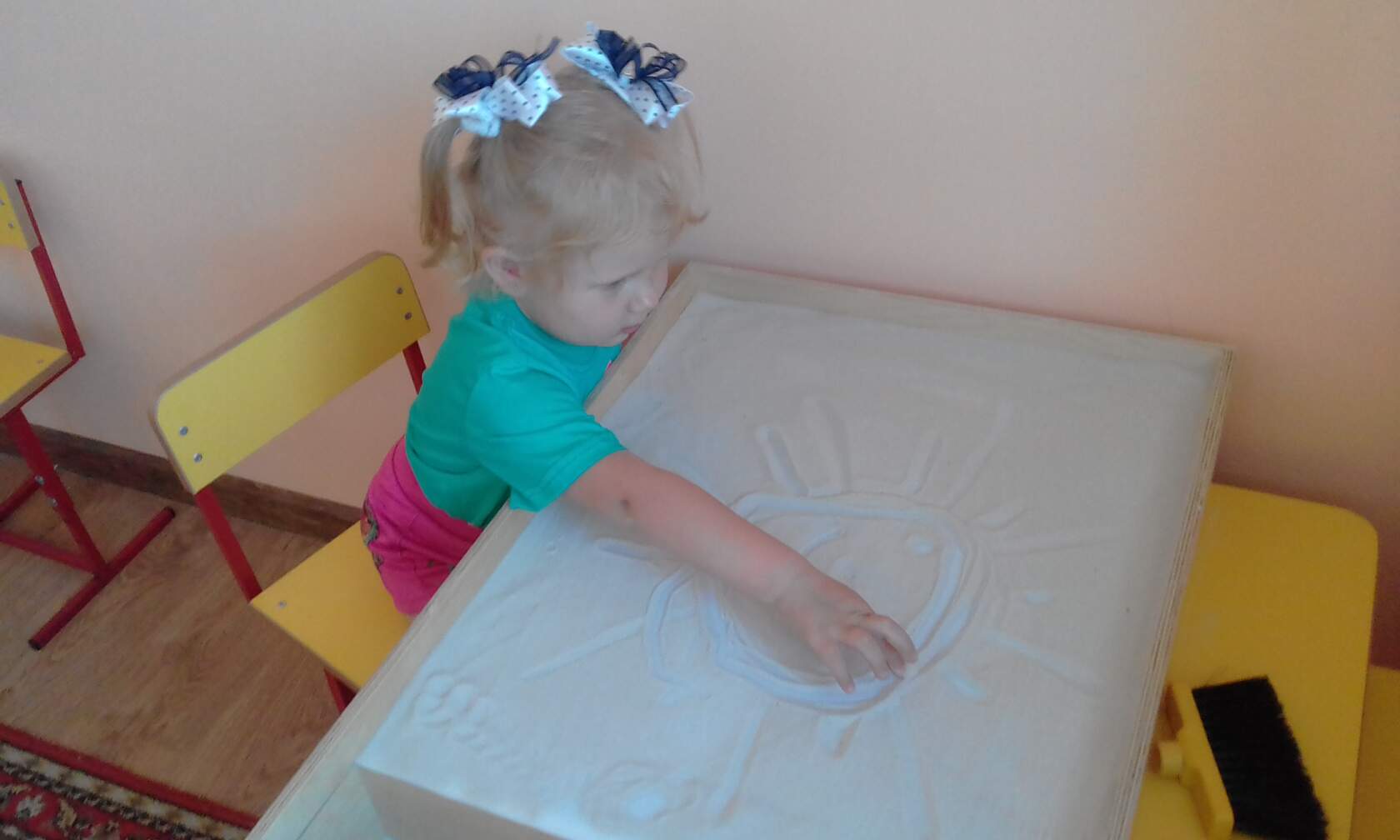 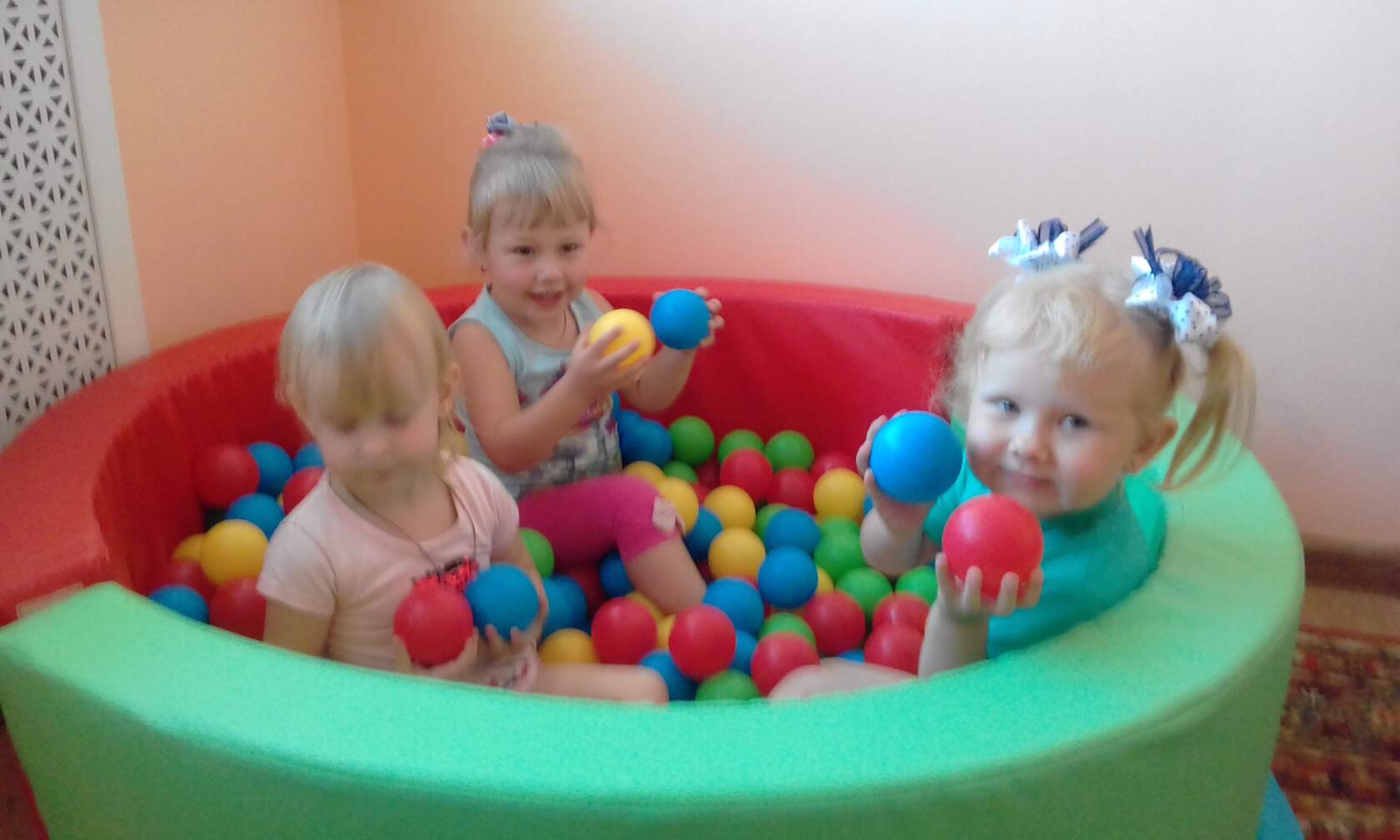 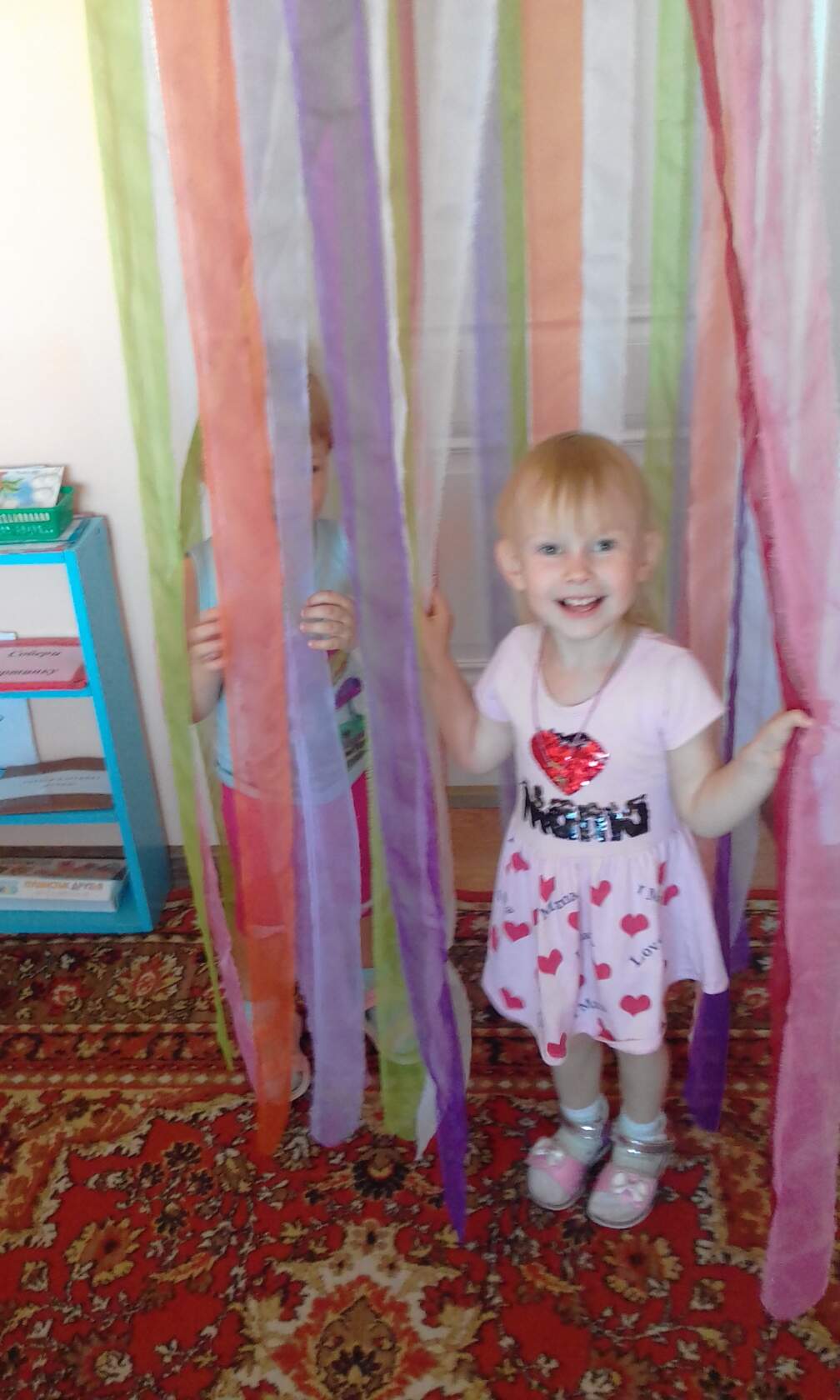 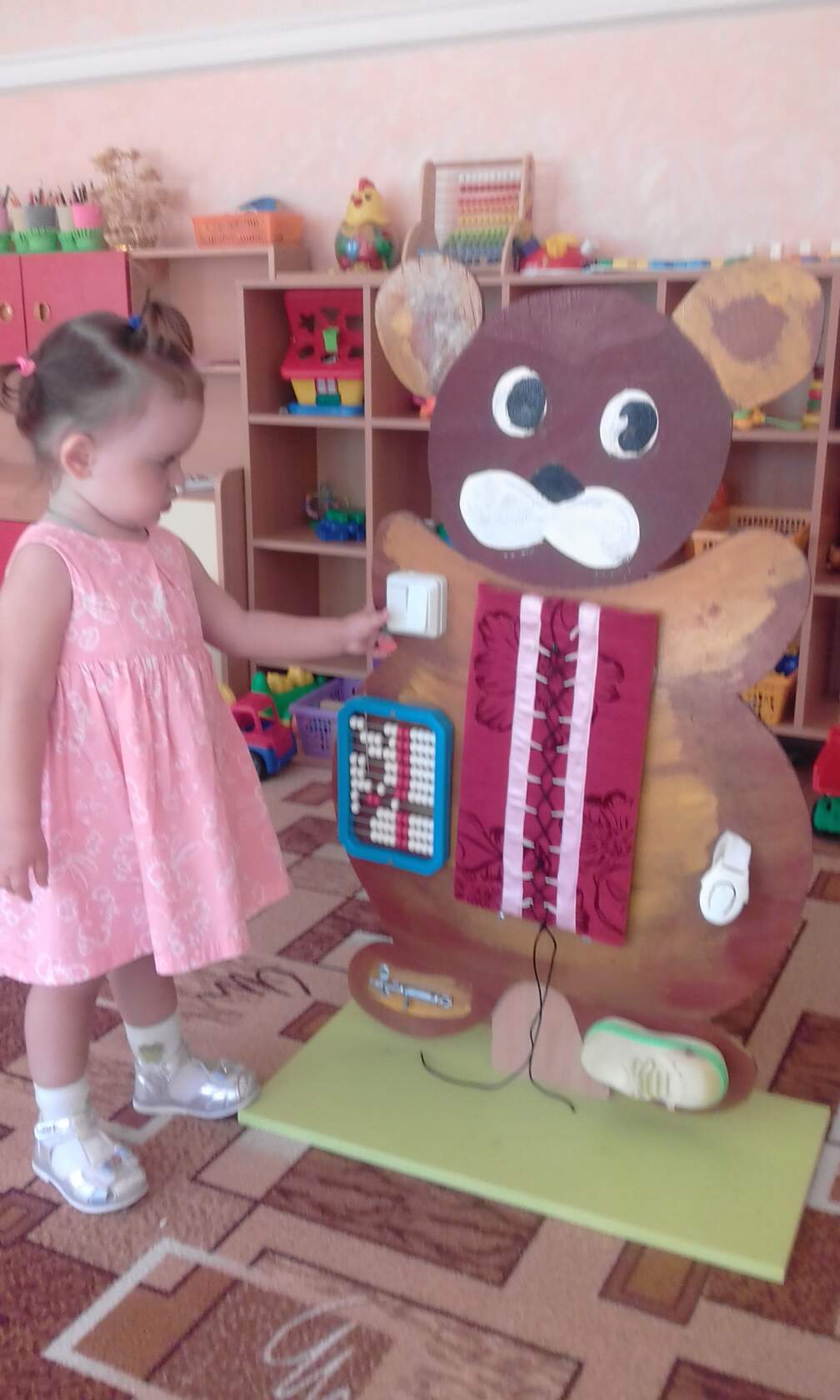 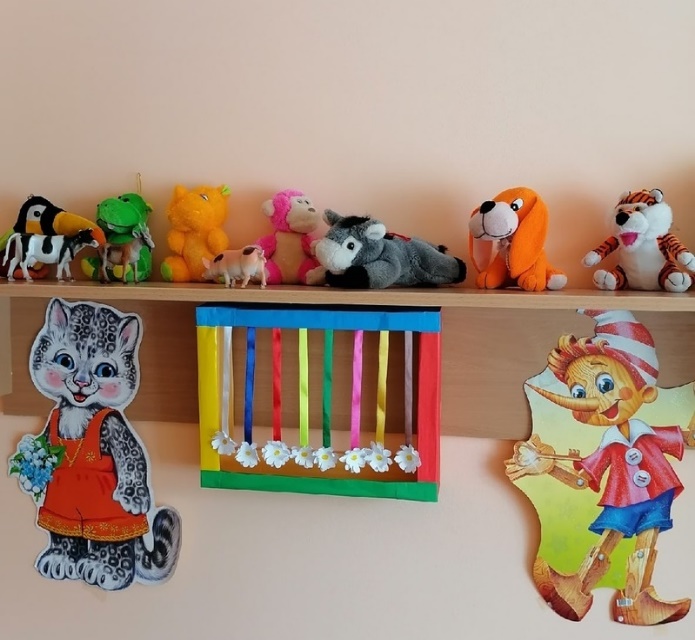 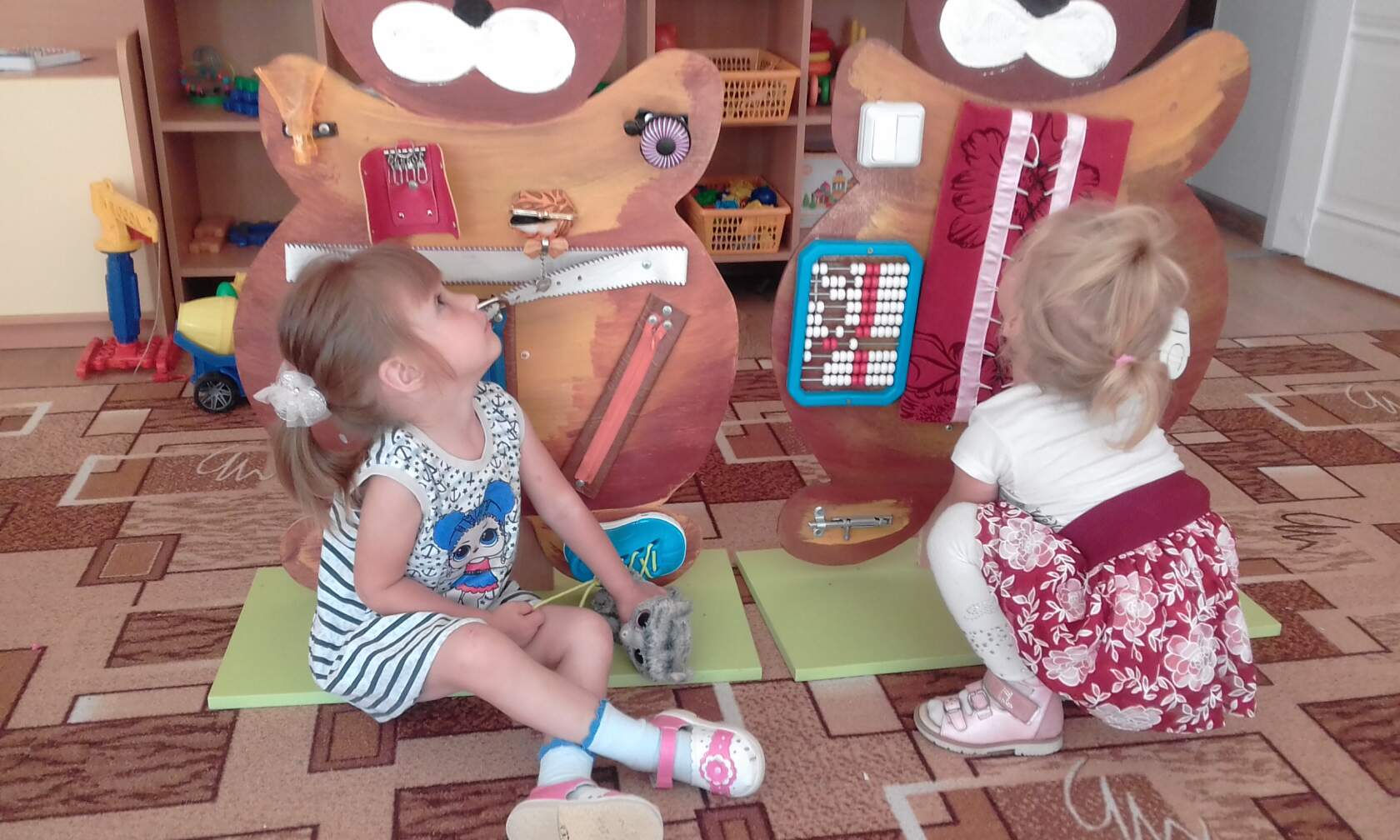 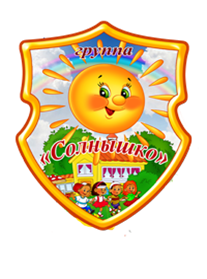 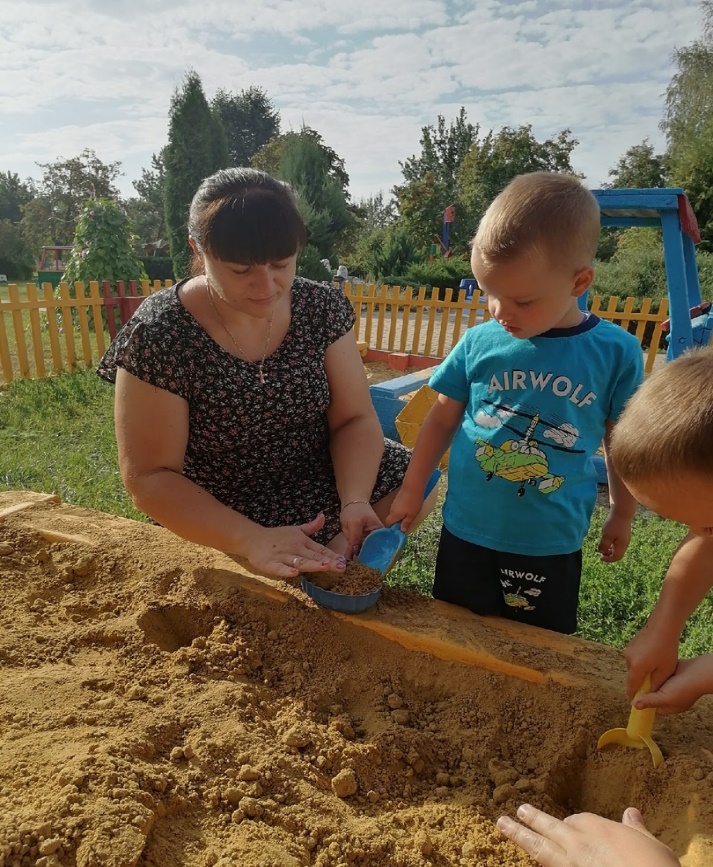 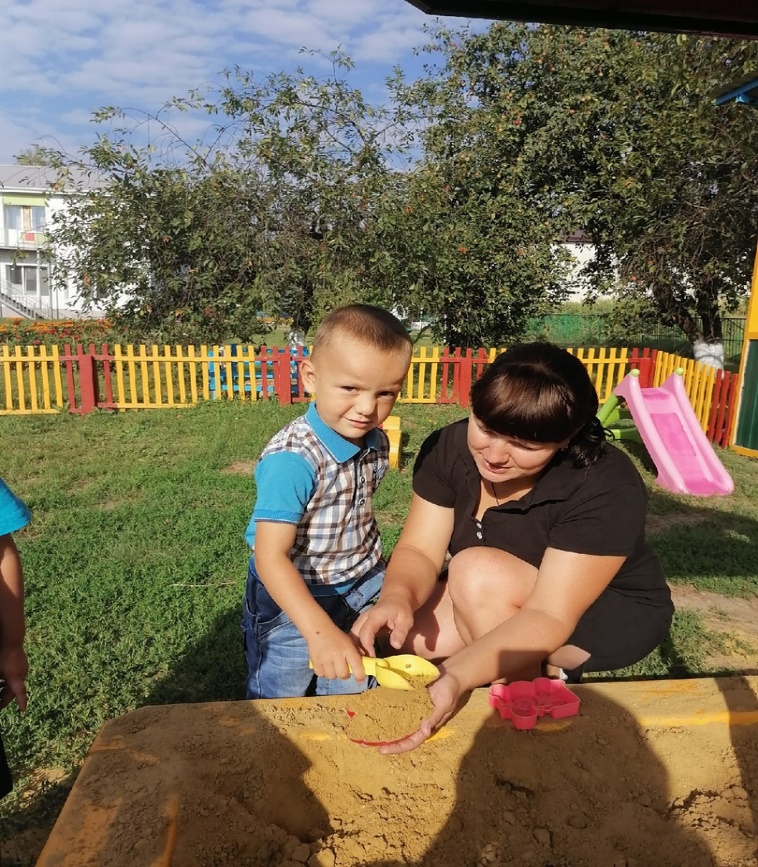 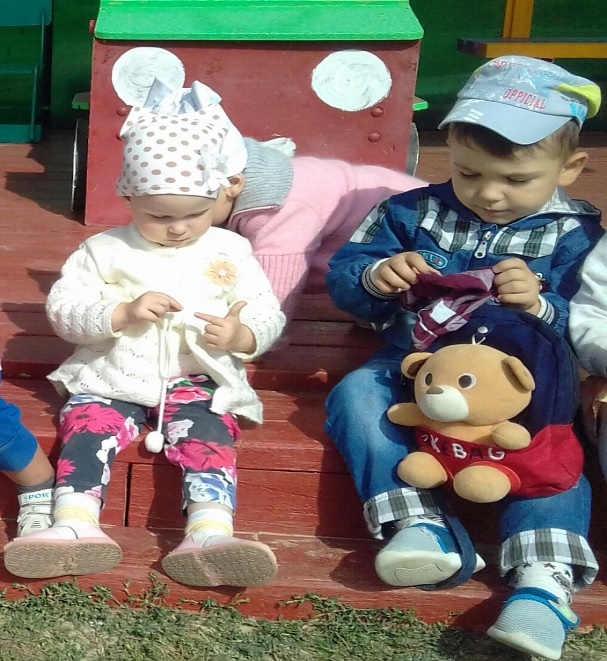 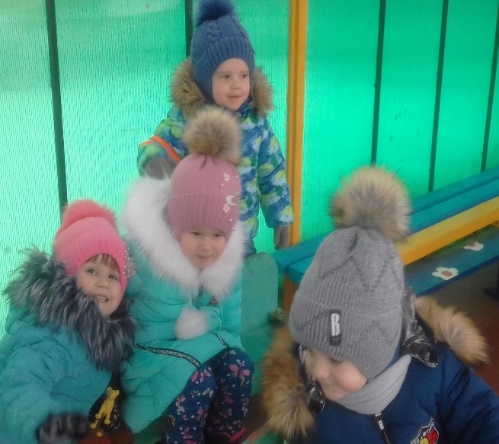 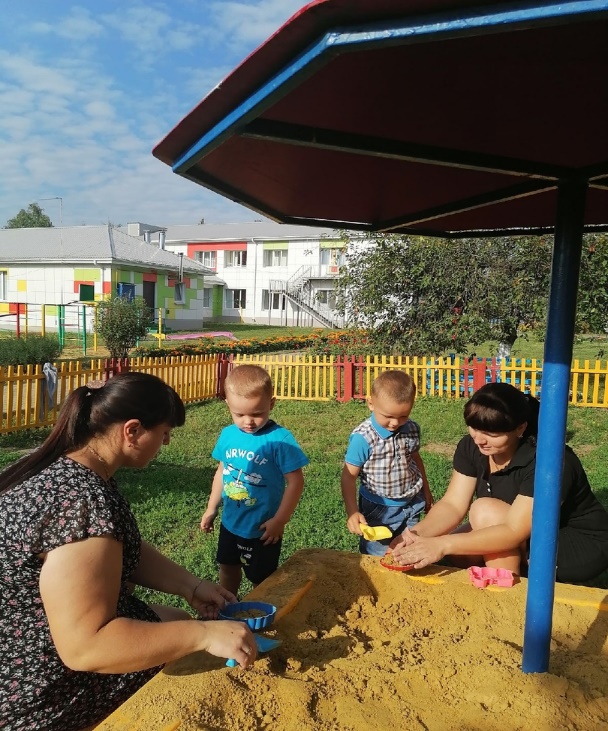 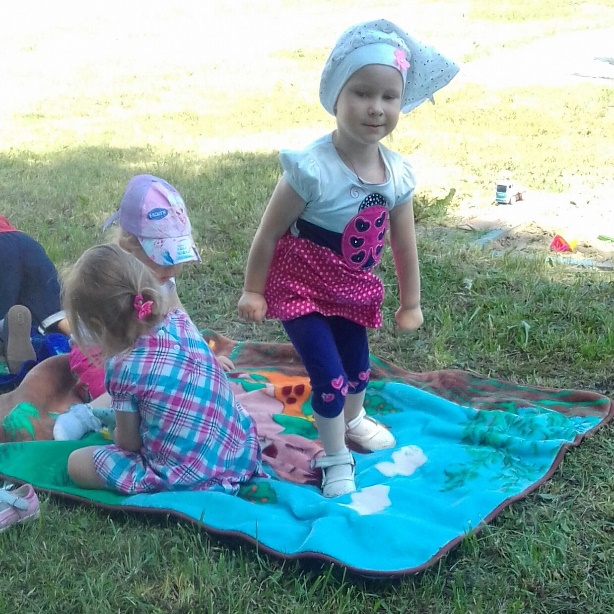 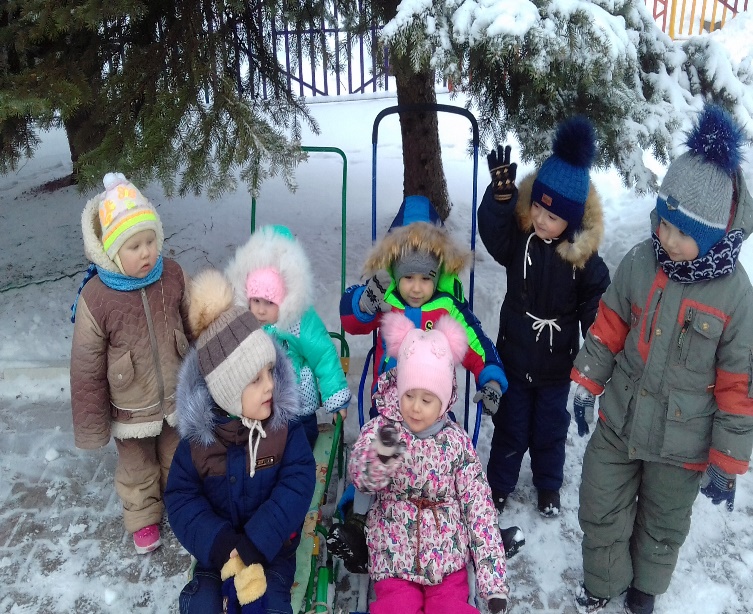 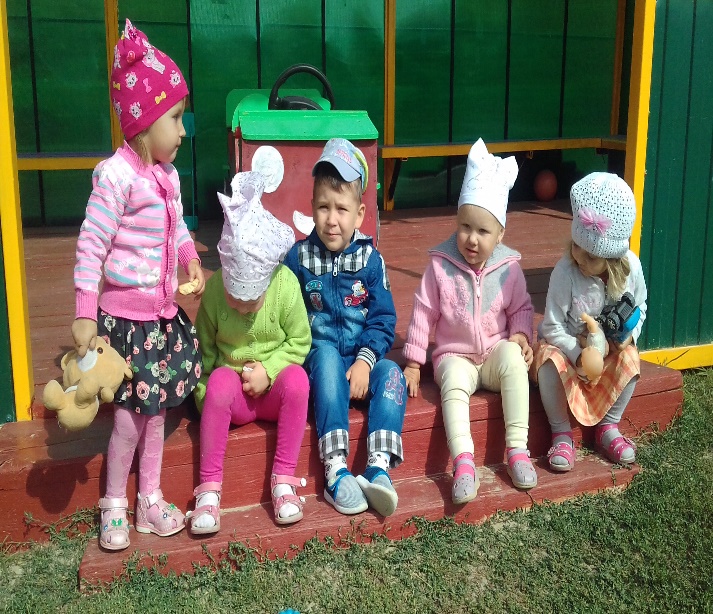 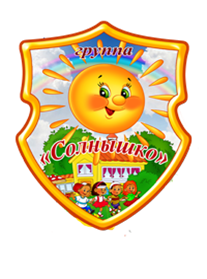 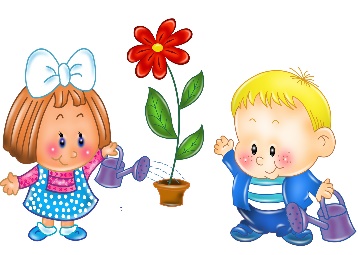 СПАСИБО ЗА ВНИМАНИЕ!
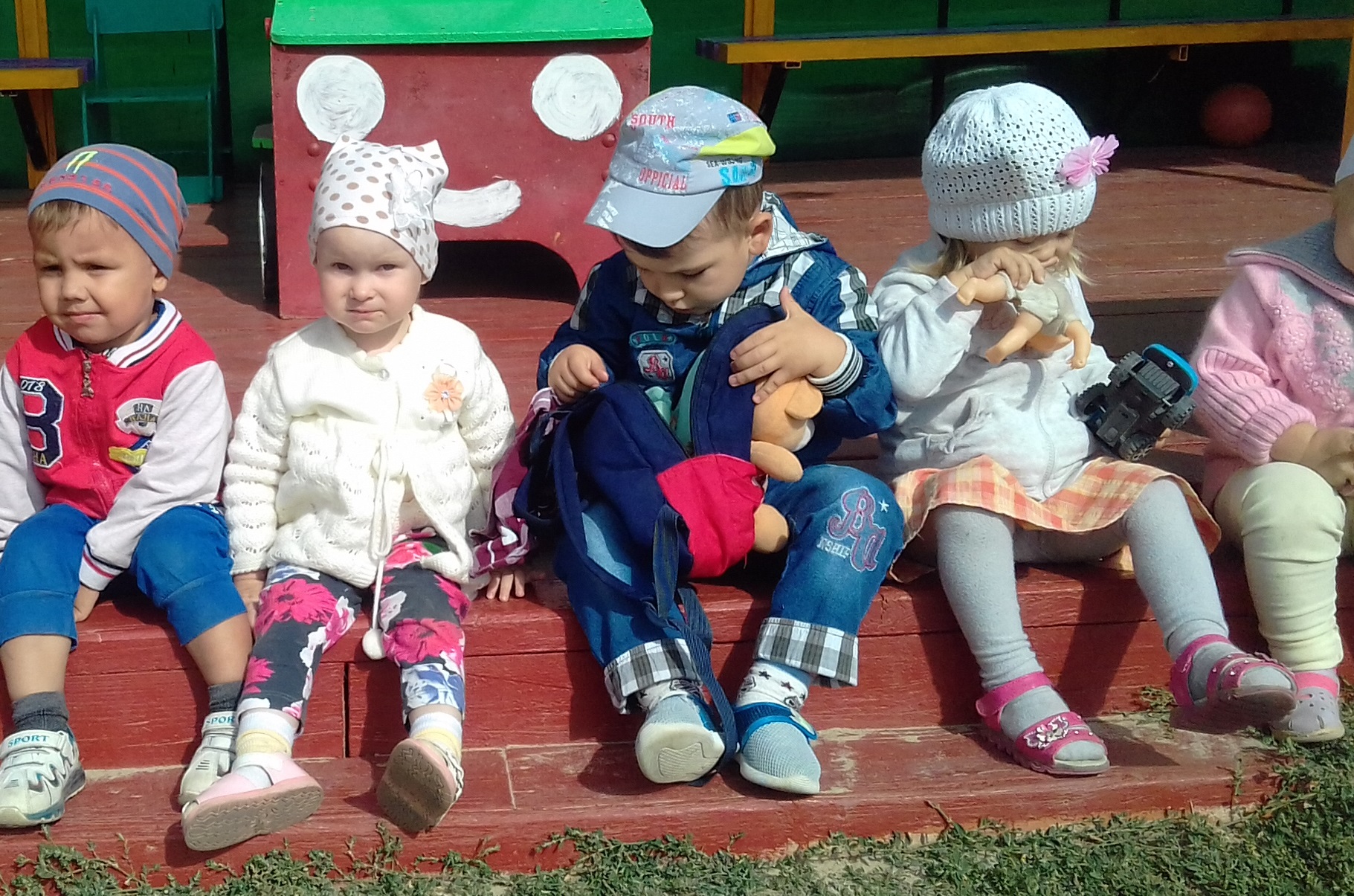 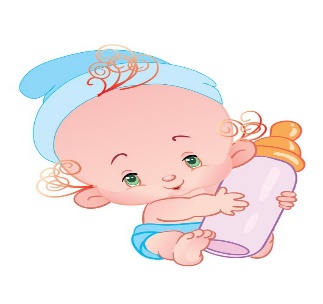 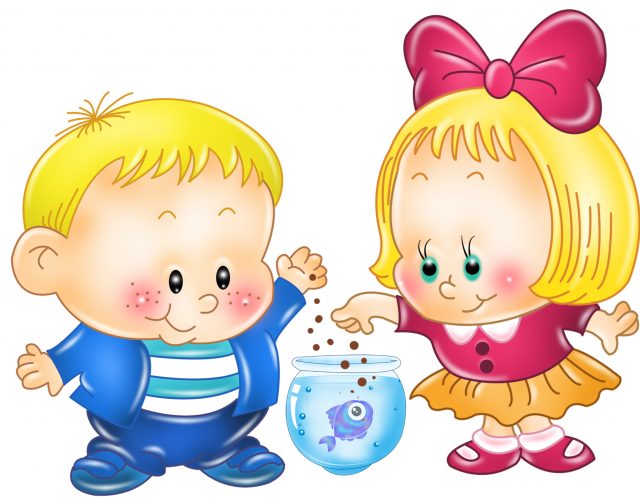 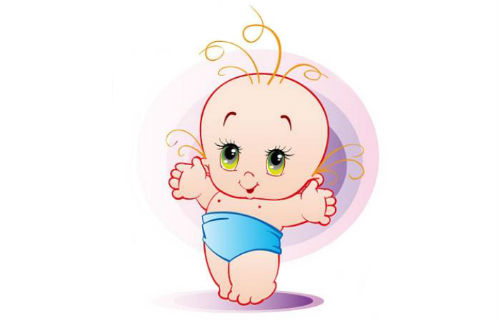 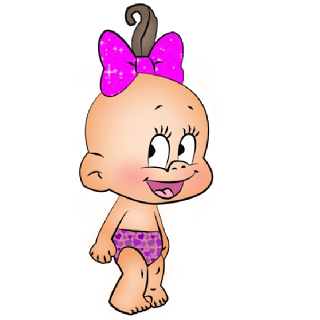 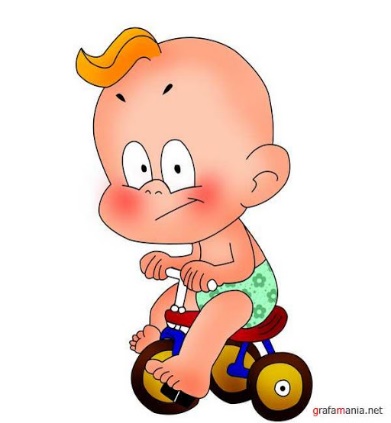